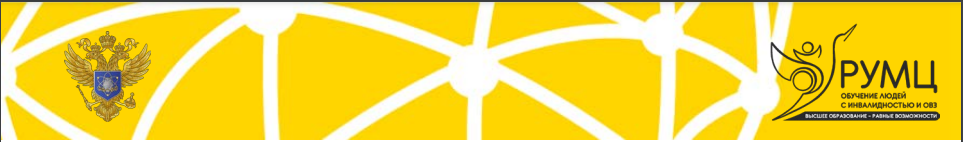 Современное понимание феномена инвалидности, методология инклюзии и создания доступной среды в образовательной организации
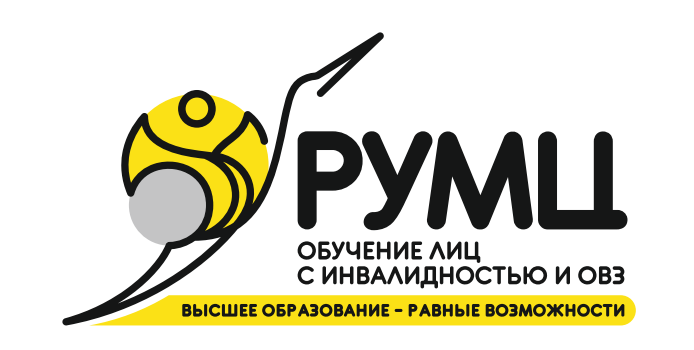 Владимирова Оксана Николаевна, док-р мед. наук, эксперт РУМЦ МГГЭУ,
профессор кафедры, международный консультант ООН и ЮНИСЭФ по вопросам инвалидности и реабилитации
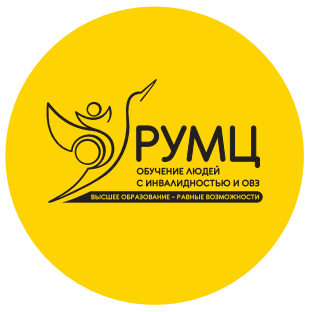 Маломобильные группы населения (МГН)
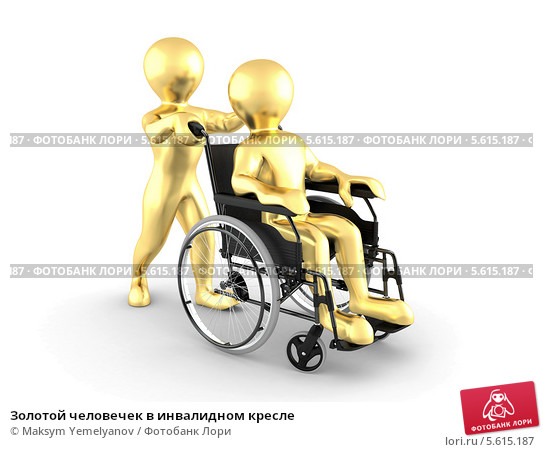 Люди, испытывающие затруднения при самостоятельном передвижении, получении услуги, необходимой информации или при ориентировании в пространстве:
инвалиды, 
люди с временным нарушением здоровья, 
люди с нарушением интеллекта, 
люди старших возрастов, 
беременные женщины, 
люди с детскими колясками, с малолетними детьми, тележками, багажом 
и т. д.
 
Пункт 3.13 СП 59.13330.2020 Доступность зданий и сооружений 
для маломобильных групп населения. Актуализированная
редакция СНиП 35-01-2001 (вступил в силу с 01.07.2021)
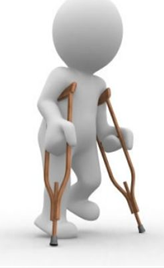 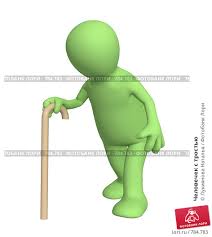 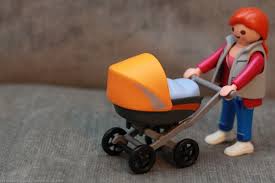 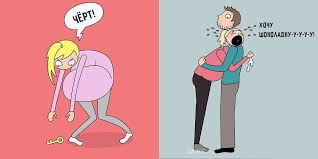 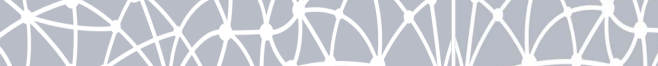 Доступность
Характеристика зданий, сооружений и используемых на них информационных средств, обеспечивающая возможность воспользоваться ими маломобильными группами населения.
Пункт 3.8 СП 59.13330.2020 Доступность зданий и сооружений 
для маломобильных групп населения. Актуализированная
редакция СНиП 35-01-2001 (вступил в силу с 01.07.2021)
СОВРЕМЕННАЯ ТЕНДЕНЦИЯ: ОТ ОБЪЕКТА к МАРШРУТУ
Владимирова О.Н., 2023
Актуальность создания объектов с доступной средой связана со сменой парадигмы инвалидности
Статья 9
МЕДИЦИНСКИЙ ПОДХОД - людей можно “вылечить” с помощью лекарств или (РЕАБИЛИТАЦИОННЫЙ ПОДХОД) реабилитационных программ
БЛАГОТВОРИТЕЛЬНЫЙ ПОДХОД – людей можно охватить вниманием благотворительных и попечительских служб
СОЦИАЛЬНЫЙ ПОДХОД – социальная среда не обеспечивает учета особенностей индивида и ограничивает или блокирует участие индивида в жизни общества
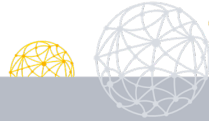 БИОПСИХОСОЦИАЛЬНЫЙ ПОДХОД  - согласованный взгляд на различные стороны здоровья с биологической, личностной и социальной позиций (МКФ)
Основные понятия
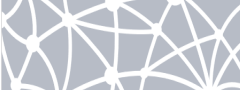 МКФ, ВОЗ, 2001
Биопсихосоциальная модель инвалидности
БАРЬЕРЫ, ОБЛЕГЧАЮЩИЕ ФАКТОРЫ
УНИВЕРСАЛЬНЫЙ ДИЗАЙН 
РАЗУМНОЕ ПРИСПОСОБЛЕНИЕ
Конвенция о правах инвалидов, ООН, 2006
Объект социальной инфраструктуры, приоритетные сферы жизнедеятельности
Российское законодательство
Инвалид
Лицо с ОВЗ
ФЗ «О социальной защите инвалидов в РФ»
ФЗ «Об образовании в РФ»
ИПРА инвалида 
ИПРА ребенка-инвалида
Владимирова О.Н. 2023
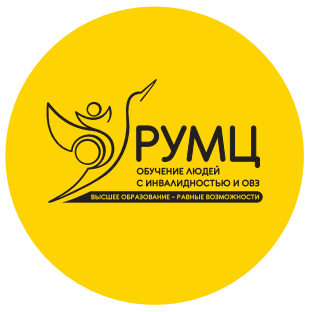 Инклюзивное образование
Статья 2, пункт 27 Федерального закона от 29.12.2012 N 273-ФЗ  
"Об образовании в Российской Федерации"  

инклюзивное образование - обеспечение равного доступа к образованию для всех обучающихся с учетом разнообразия особых образовательных потребностей и индивидуальных возможностей
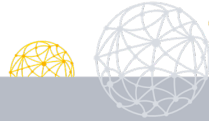 В целях реализации права каждого человека на образование федеральными государственными органами, органами государственной власти субъектов Российской Федерации и органами местного самоуправления
- создаются необходимые условия для получения без дискриминации качественного образования лицами с ОВЗ, для коррекции нарушений развития и социальной адаптации, оказания ранней коррекционной помощи на основе специальных педагогических подходов и наиболее подходящих для этих лиц языков, методов и способов общения и условия, в максимальной степени способствующие получению образования определенного уровня и определенной направленности, а также социальному развитию этих лиц, в том числе посредством организации инклюзивного образования лиц  с ОВЗ
Право на образование
Статья 5, пункт 5, подпункт 1 Федерального закона от 29.12.2012 N 273-ФЗ  "Об образовании в Российской Федерации"
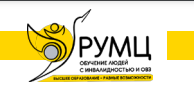 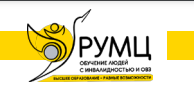 Принципиальные подходы к формированию доступной среды для инвалидов
Конвенция о правах инвалидов, ООН, 2006;  
ст. 2 Определения
Разумное приспособление

внесение, когда это нужно 
в конкретном случае, необходимых и подходящих модификаций и коррективов,
 не становящихся несоразмерным и неоправданным бременем
Универсальный дизайн

дизайн предметов,
обстановок, программ и услуг, призванный их сделать в максимально возможной степени пригодными к использованию 
для всех людей
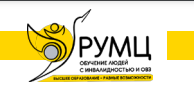 Принципиальные подходы к формированию доступной среды для инвалидов
Международная классификация функционирования, ВОЗ, 2001
Облегчающие факторы=
фасилитаторы

это факторы в окружающей человека среде, которые благодаря своему присутствию или отсутствию, улучшают функционирование и снижают инвалидность
Барьеры


это факторы, которые имеют место в окружающей человека среде, которые посредством своего отсутствия или присутствия ограничивают функционирование и создают инвалидность
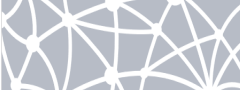 МКФ формирует новый общий язык 
для профессионального общения
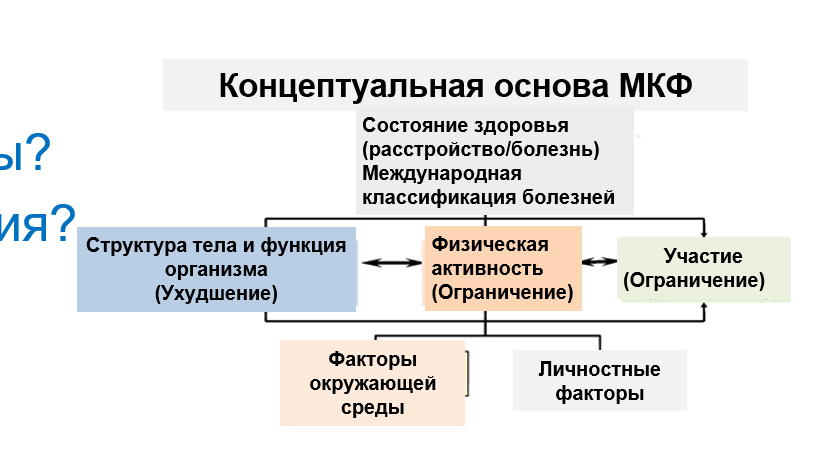 Владимирова О.Н, 2023
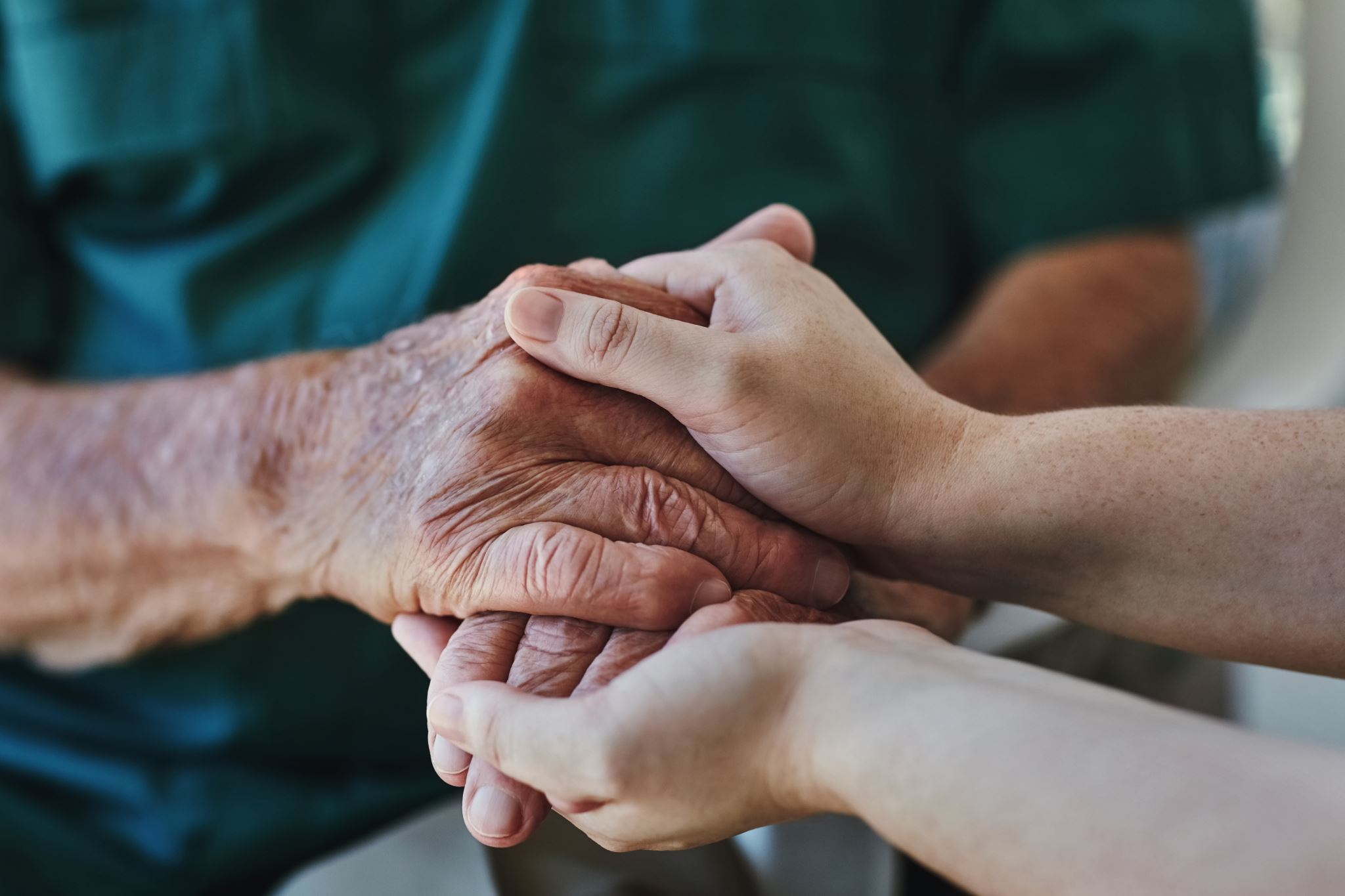 1) ценность каждой человеческой личности2) каждый человек имеет право на общение и на то, чтобы быть услышанным3) все люди нуждаются друг в друге4) подлинное образование может осуществляться только в контексте реальных взаимоотношений5) все люди нуждаются в поддержке и дружбе ровесников6) для всех обучающихся достижение прогресса  основано на реабилитационном потенциале 7) разнообразие усиливает все стороны жизни человека
Принципы инклюзивного образования
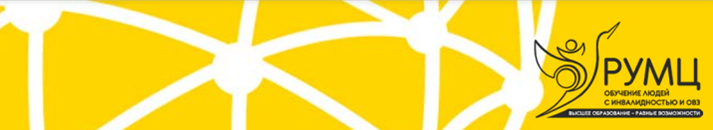 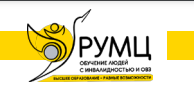 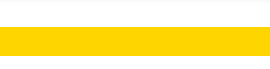 Благодарим за вниманиенаши контакты:rumc-vo@yandex.ruМария Михель
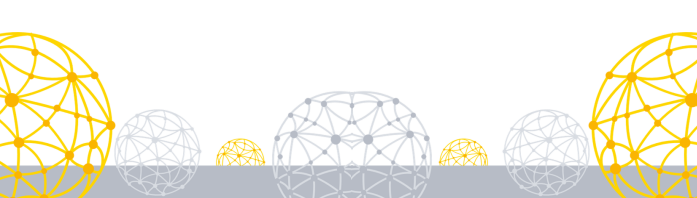